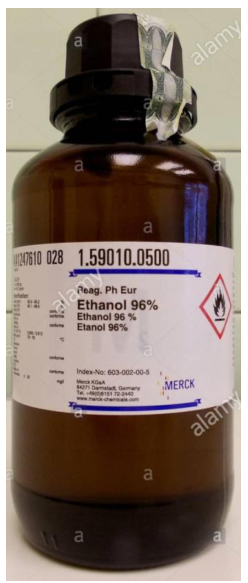 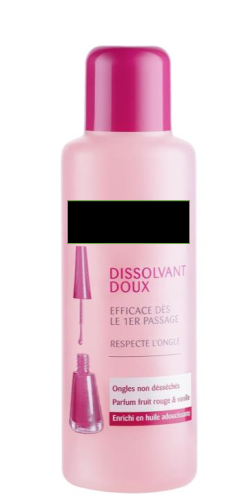 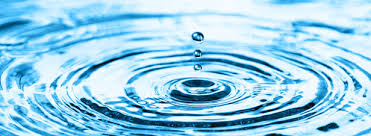 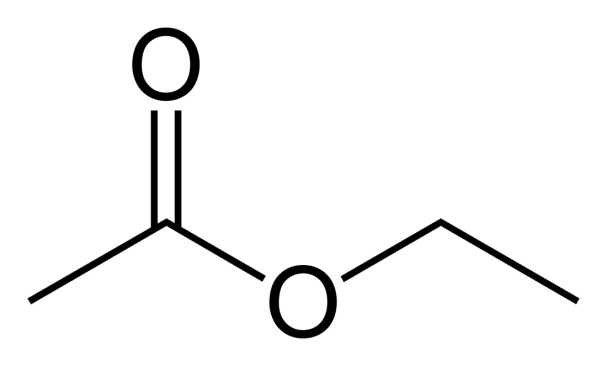 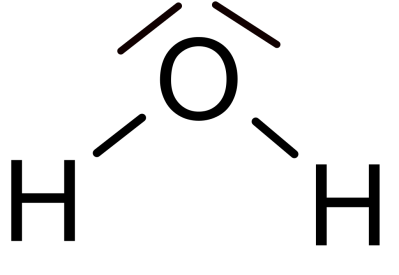 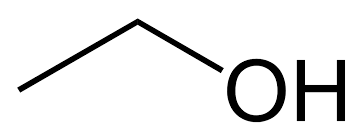 eau
éthanol
éthanoate d’éthyle
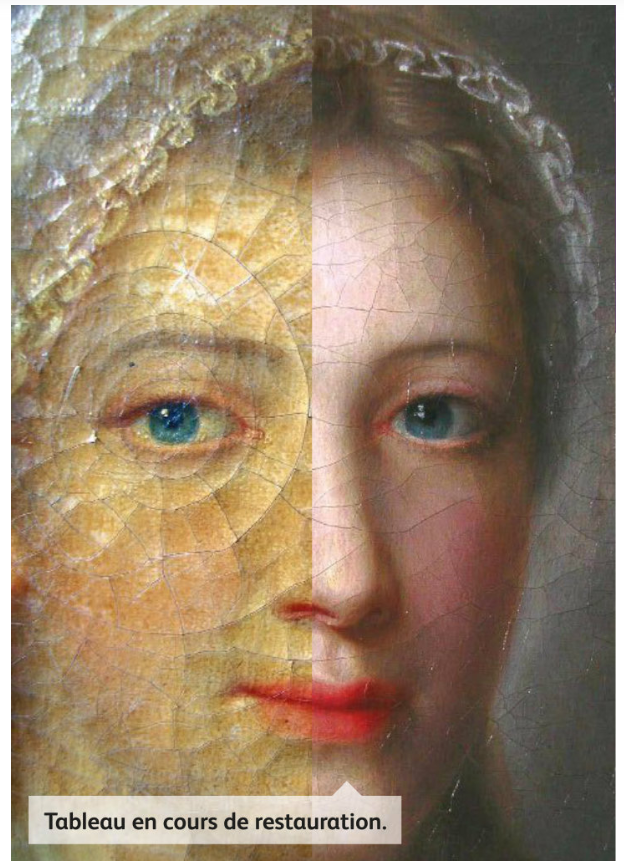 Sirius 1ere S.
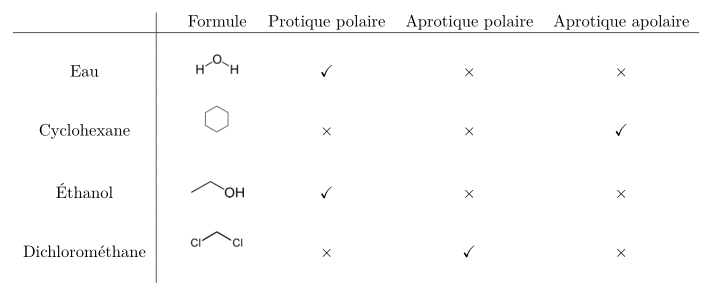 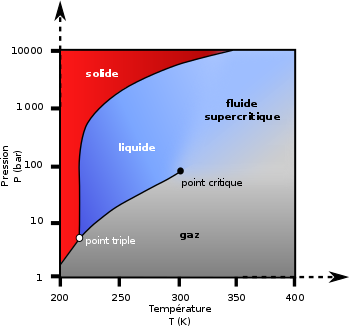 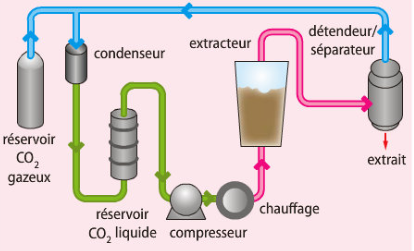 Bordas TS
Diagramme de phase de CO2. Wikipedia
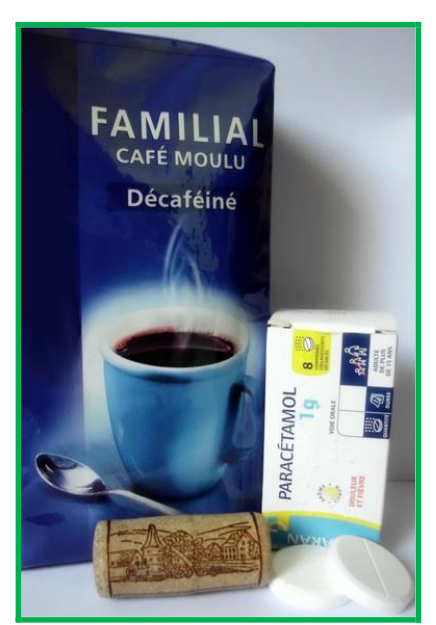